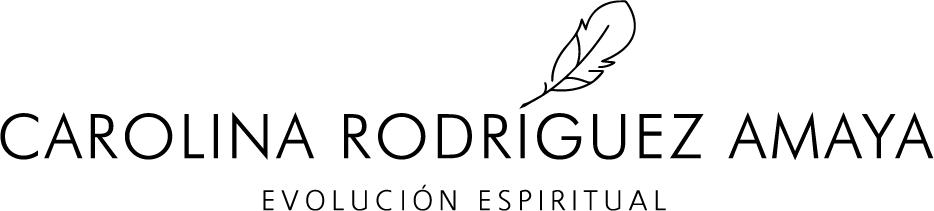 ¡Bienvenida al 2025 excepcional!
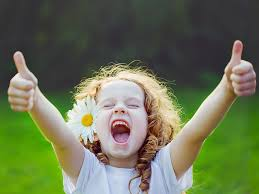 Propósitos
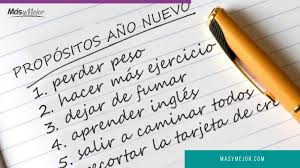 A qué vinimos
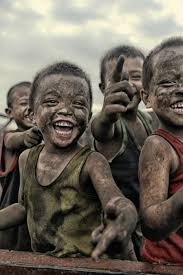 A aprender a ser felices
A expresarnos, dar servir 
A evolucionar
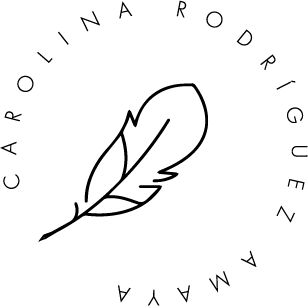 VIBRACIÓN
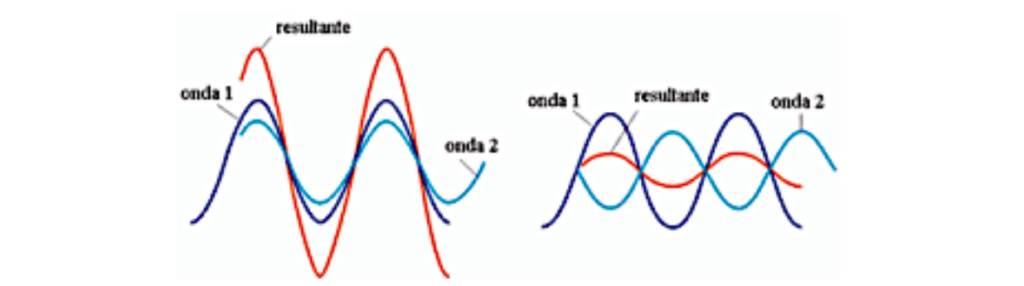 Las leyes universales
Ley de la naturaleza
Ley de la armonía (causa y efecto)
Ley de correspondencia
Ley de evolución
Ley de polaridad 
De manifestación 
Del amor
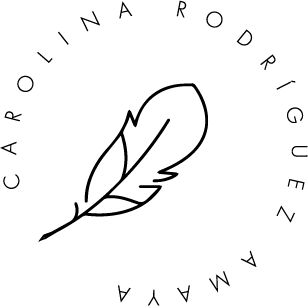 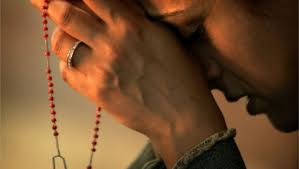 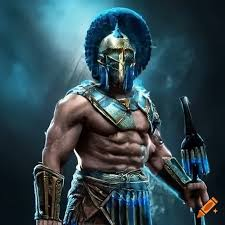 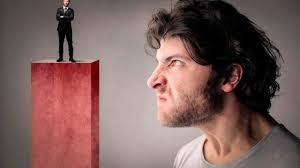 Tareas
Tablero de los sueños
Desintoxicación mental
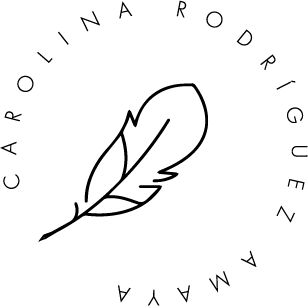